Kadiatou LEGRAND
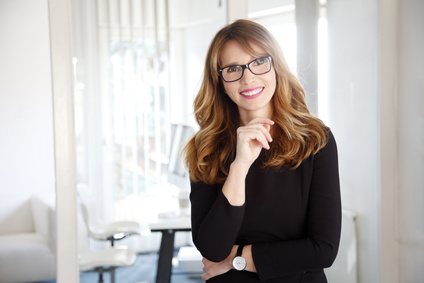 CONTATTI
PROFILO
Telefono: 000 111 333
Cellulare: 000 222 444
Indirizzo: 12 Street Name, Roma
Email: name@mail.com
Lorem ipsum dolor sit amet, consectetur adipiscing elit. Morbi tristique sapien nec nulla rutrum imperdiet. Nullam faucibus augue id velit luctus maximus.
INFORMAZIONE ADDIZIONALE
COMPETENZE
Lorem ipsum dolor sit amet, consectetur adipiscing elit. Morbi tristique sapien nec nulla rutrum imperdiet. Nullam faucibus augue  id velit luctus maximus.
2010 - 2014
2010 - 2014
2010 - 2014
2010 - 2014
Società
Posizione
Lorem ipsum dolor sit amet, consectetur adipiscing elit. Morbi tristique sapien nec nulla rutrum imperdiet. Nullam faucibus augue id velit luctus maximus.
Società
Posizione
Lorem ipsum dolor sit amet, consectetur adipiscing elit. Morbi tristique sapien nec nulla rutrum imperdiet. Nullam faucibus augue id velit luctus maximus.
Società
Posizione
Lorem ipsum dolor sit amet, consectetur adipiscing elit. Morbi tristique sapien nec nulla rutrum imperdiet. Nullam faucibus augue id velit luctus maximus.
Società
Posizione
Lorem ipsum dolor sit amet, consectetur adipiscing elit. Morbi tristique sapien nec nulla rutrum imperdiet. Nullam faucibus augue id velit luctus maximus.
Professionale
Microsoft Office
InDesign
ESPERIENZA
PHP MySQL
Google Ads
LOGO
Lingue
Inglese
Spagnolo
Francese
LOGO
Personalità
Creativo
Organizzato
Innovatore
LOGO
Serio
FORMAZIONE
2014
Università – Laurea 
Lorem ipsum dolor sit amet, consectetur adipiscing elit. Morbi  tristique sapien.
LOGO
2014
Università – Laurea 
Lorem ipsum dolor sit amet, consectetur adipiscing elit. Morbi  tristique sapien.